El color de mis sueños
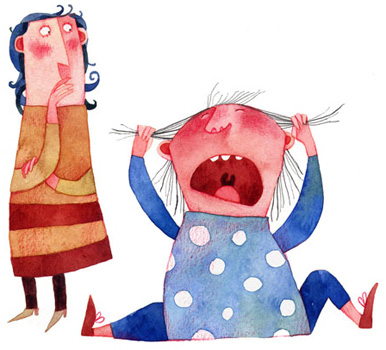 ¿De qué color son mis sueños?
¡El derecho de soñar!
¿Qué futuro es el que quiero para mí y mis alumnos?
EDUARDO GALEANOEL DERECHO A SOÑAR :http://www.youtube.com/watch?v=YeSPhJ-u8ys “..el televisor dejará de ser tratado como un miembro más de la familia…”
CARTA AL FUTURO: 

http://www.youtube.com/watch?v=VQtFKCb3eW8
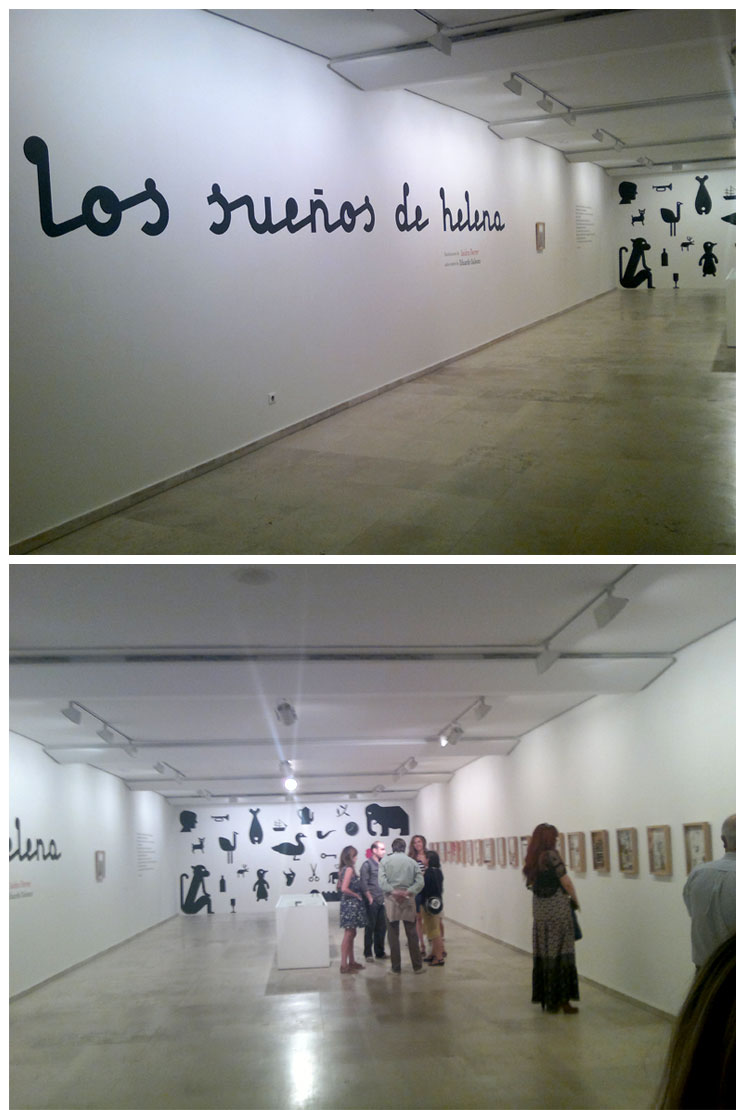 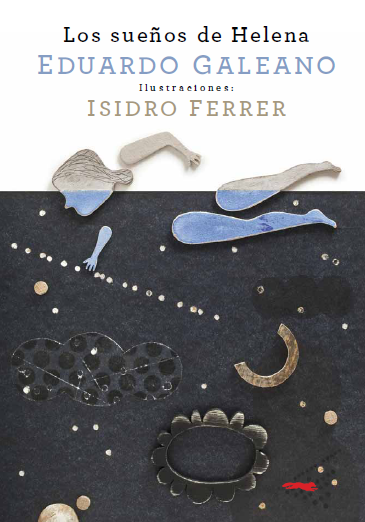 Exposición cuentos ilustrados de Eduardo Galeano en Valladolid
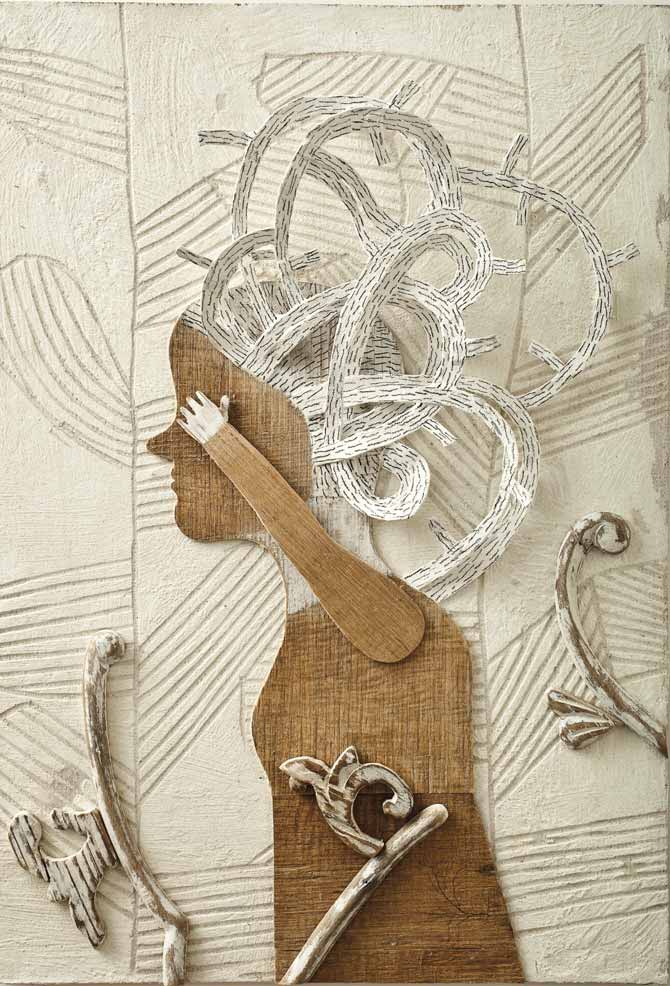 Helena me humilla cada mañana, a la hora del desayuno, contándome sus sueños prodigiosos.Ella entra en la noche como en un cine, y cada noche un nuevo sueño la espera. Mientras ella cuenta, yo bebo mi café en silencio.Más me vale callar. Los pocos sueños míos que consigo recordar son de una bochornosa estupidez.Para vengarme, escribo los sueños que ella vuela.Aquí están, reunidos, fugitivos de las páginas de mis libros que ellos, los sueños, han mejorado tanto.Eduardo Galeano
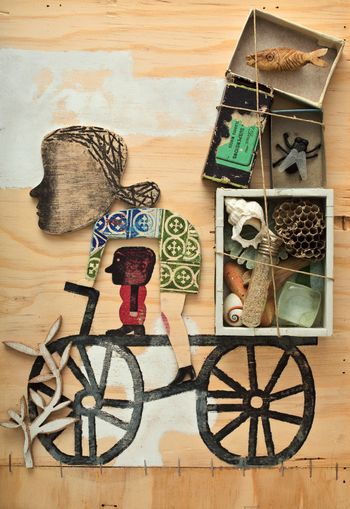 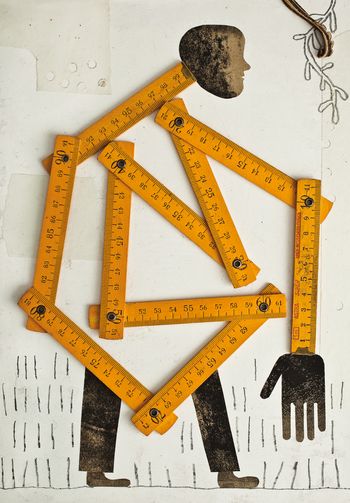 Maneras de pensar el futuro…
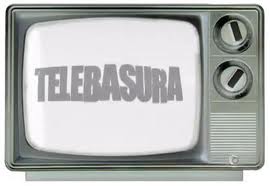 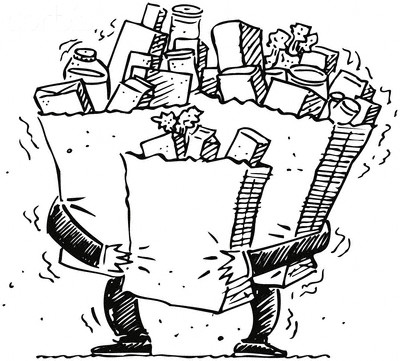 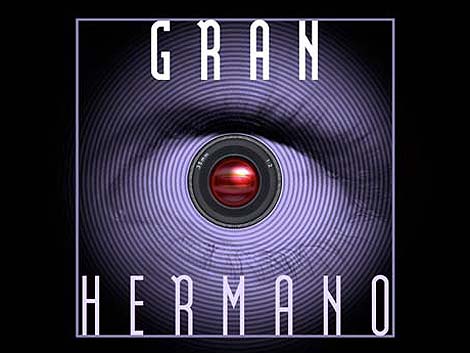 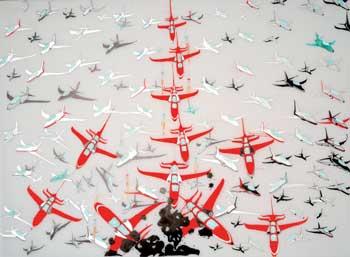 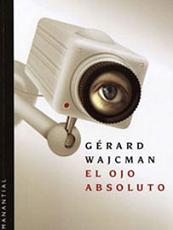 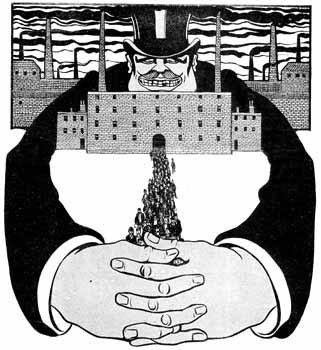 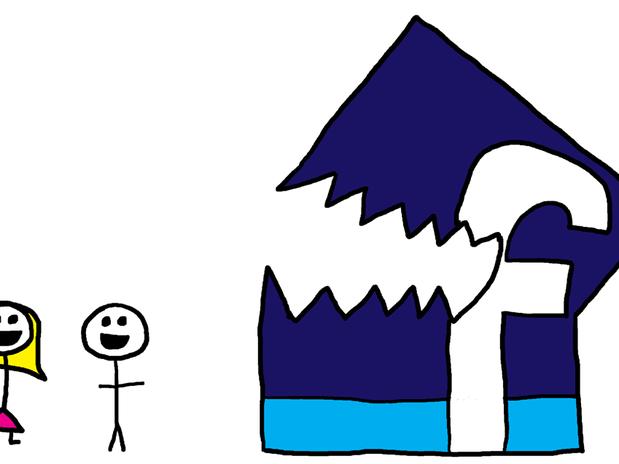 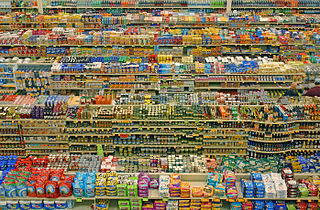 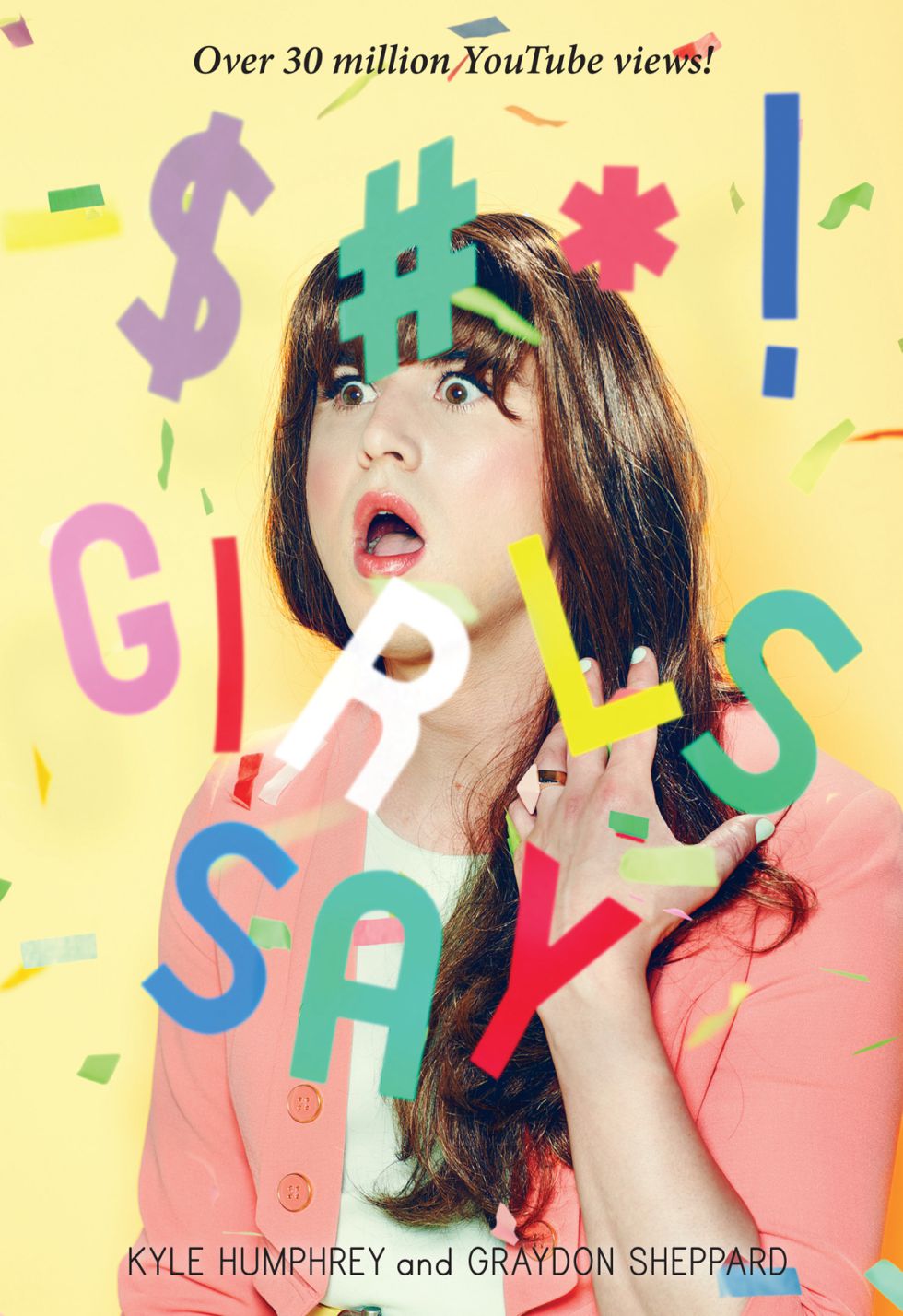 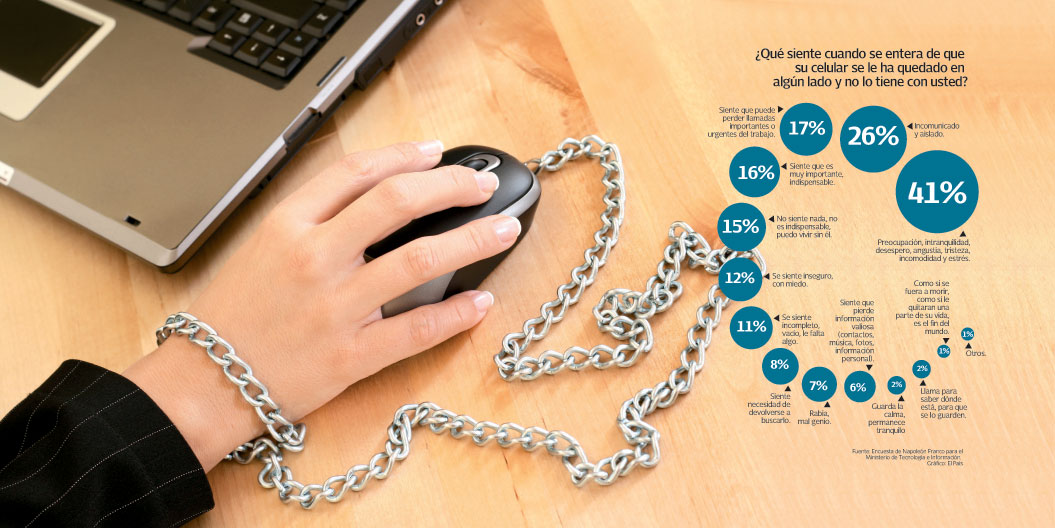 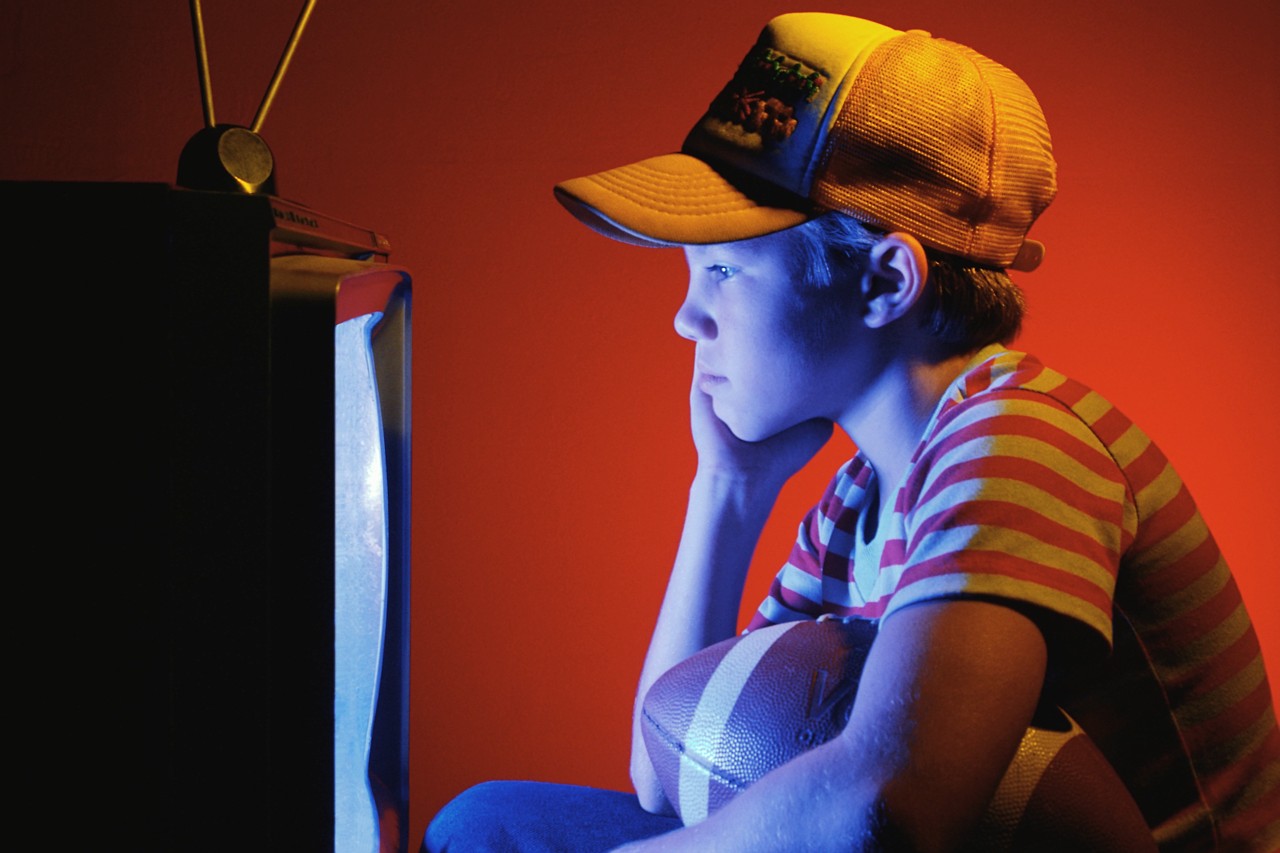 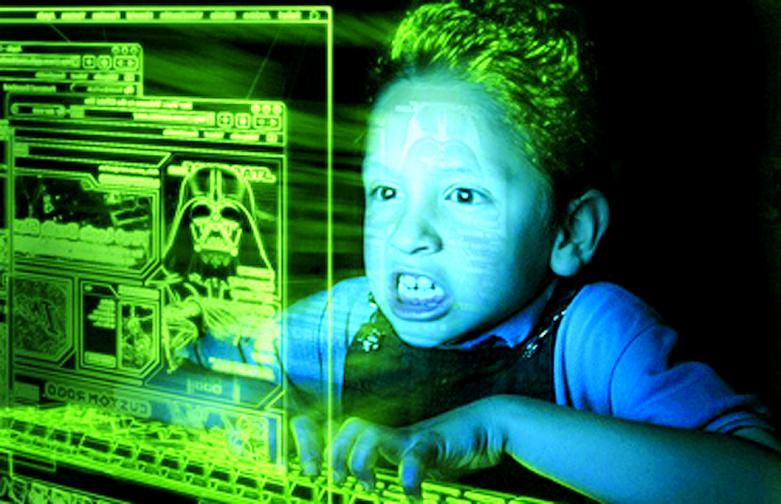 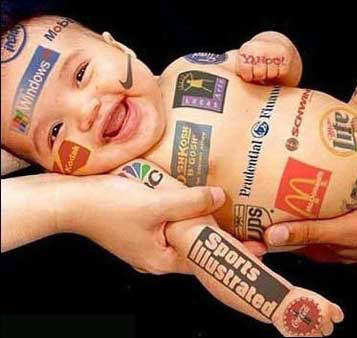 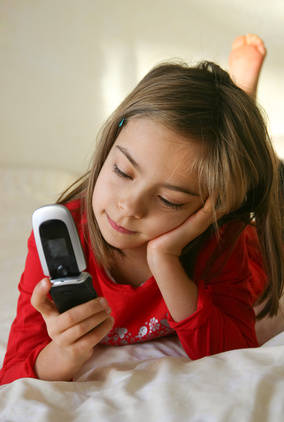 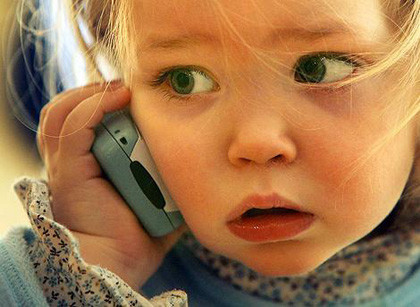 Imaginemos al niño del futuro, la vida del futuro. La que queremos para nosotros y en nuestras aulas
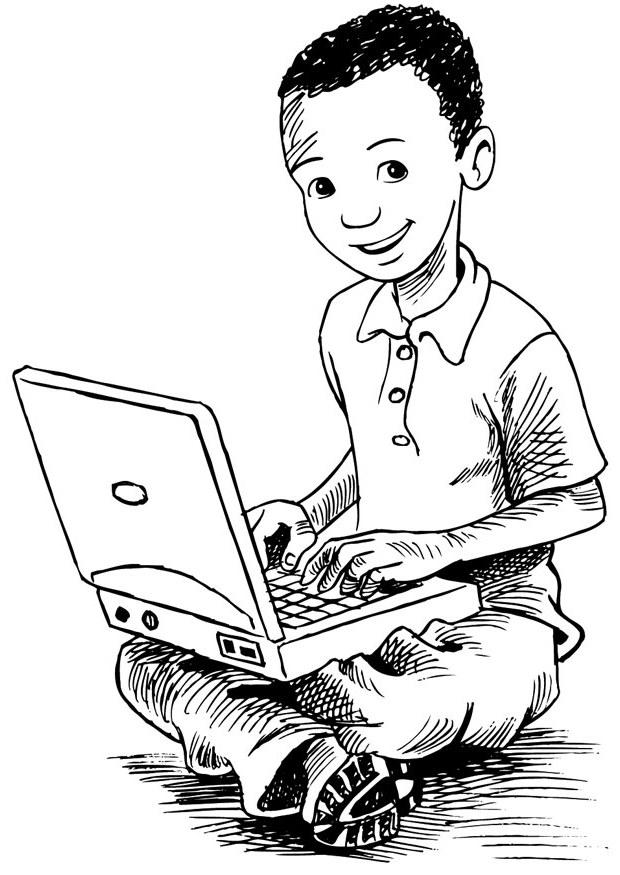 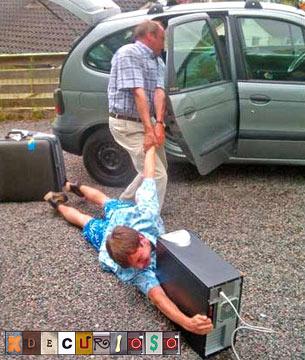 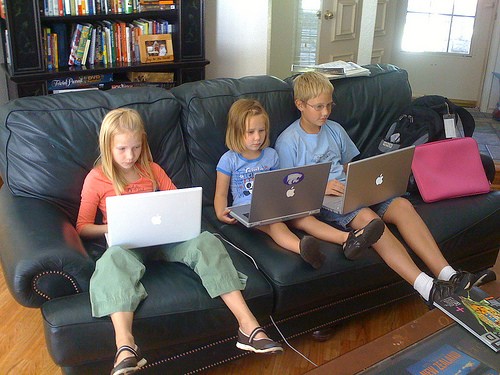 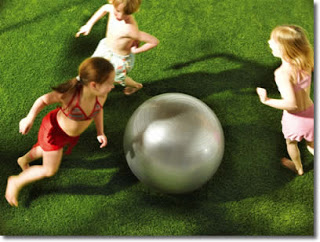 En el proyecto “El color de mis sueños” vamos a crear UNA de futuro

rodeados de IMÁGENES, pero CON-viviendo con ellas.

En el futuro de la hiper-visibilidad y de la omnipresencia de la imagen, vamos a aprender a ver sin mirar:

a ver con los ojos cerrados, a desenfocar, a VER CON LA IMAGINACIÓN, y no con los ojos.
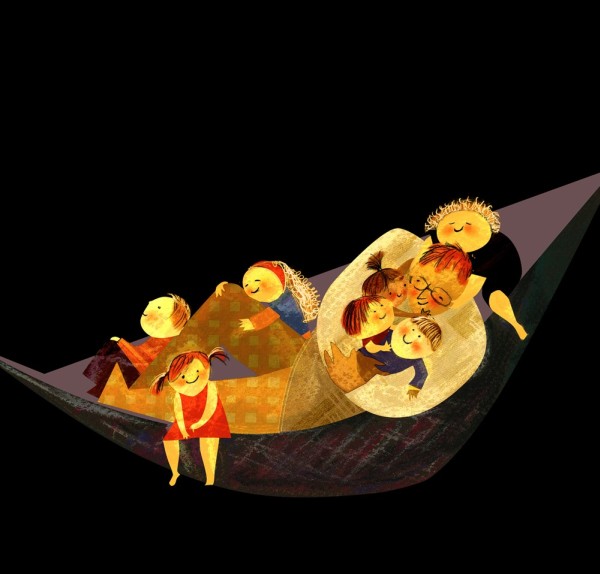 Como hacer el proyecto “El color de mis sueños”Se parte de la idea de un IMAGINAR UN FUTURO POSIBLE EN CONVIVENCIA CON LA TECNOLOGÍA: PARA CADA UNO DE NOSOTROS; PARA EL NIÑO DEL FUTURO O PARA EL AULAEl desarrollo de la idea es librePuede tomar la forma de una poesía visual (individual), un libro ilustrado (individual), o un vídeo (en grupo)
Para hacer una poesía visual, podemos consultar la obra de Chema Madoz:
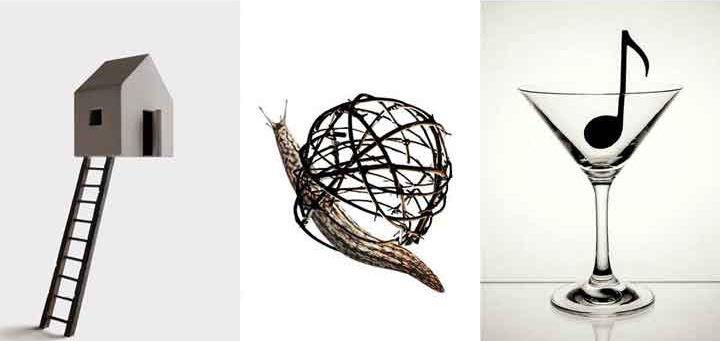 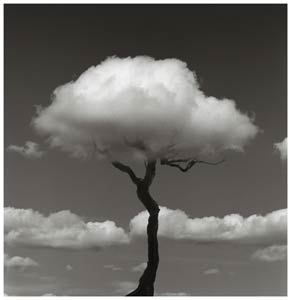 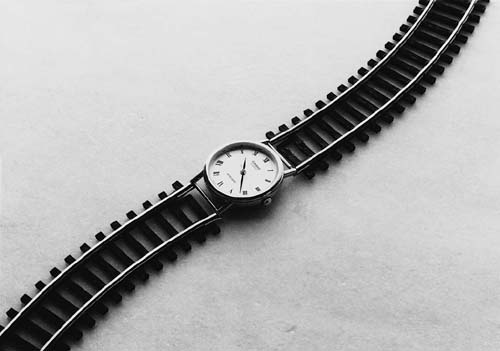 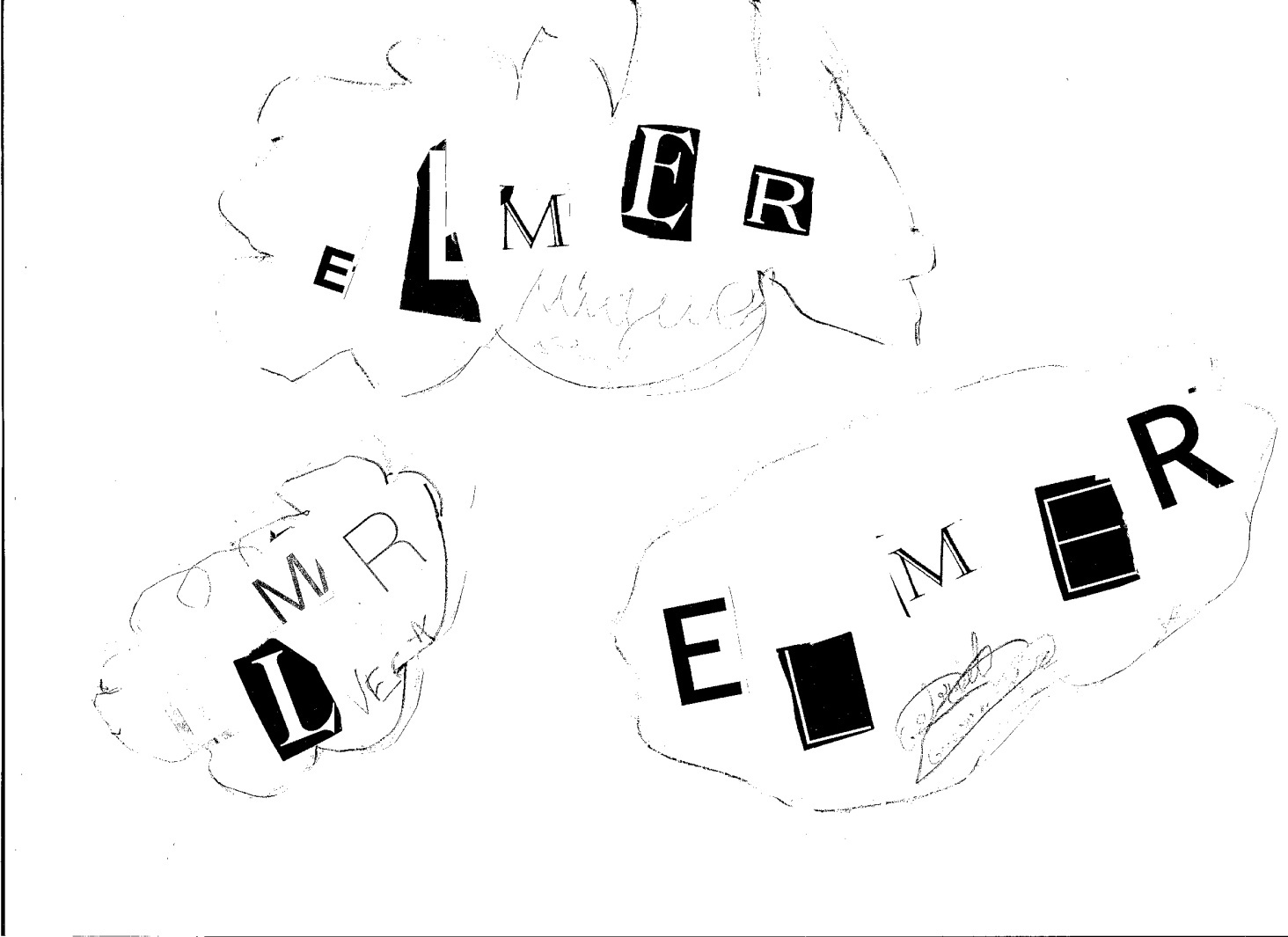 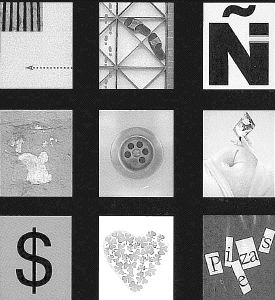 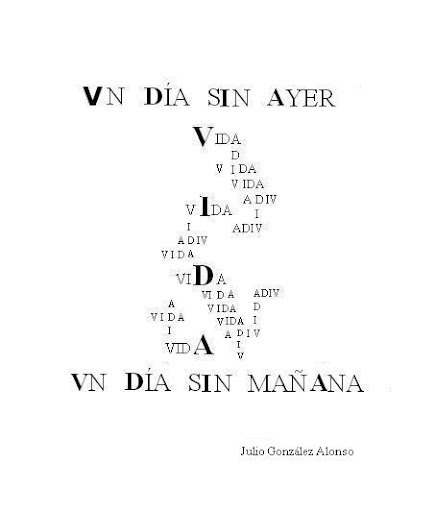 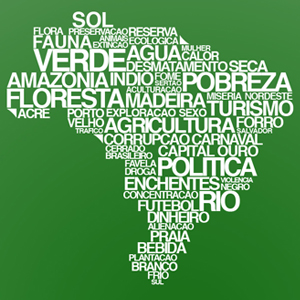 O hacer un caligrama. Hay multitud de ejemplos en internet
Para hacer un libro ilustrado (3 hojas), podemos consultar la obra de ilustradores infantiles en internet (Rebecca Dautremer, Javier Zabala, etc.)
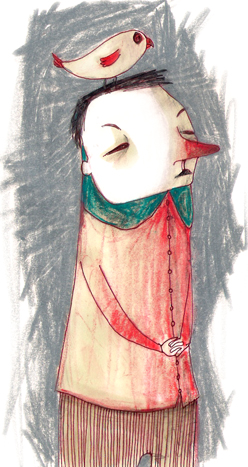 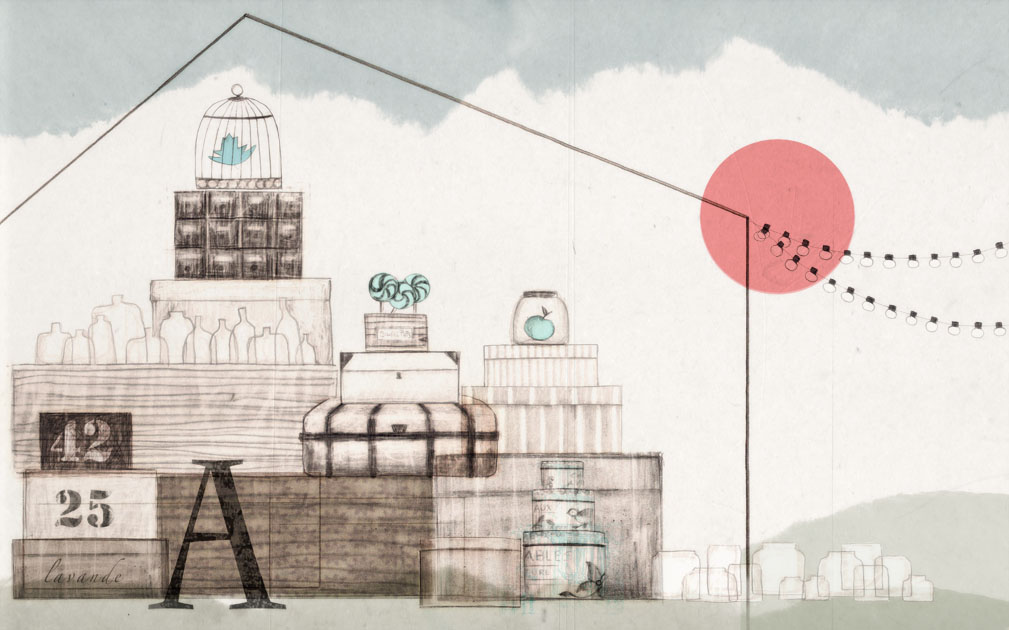 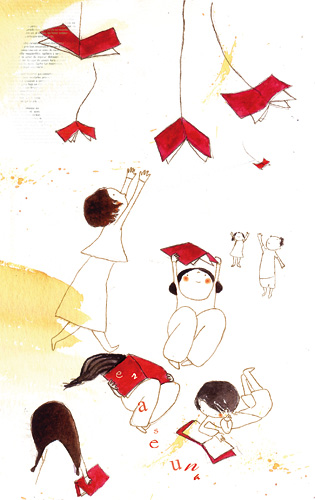 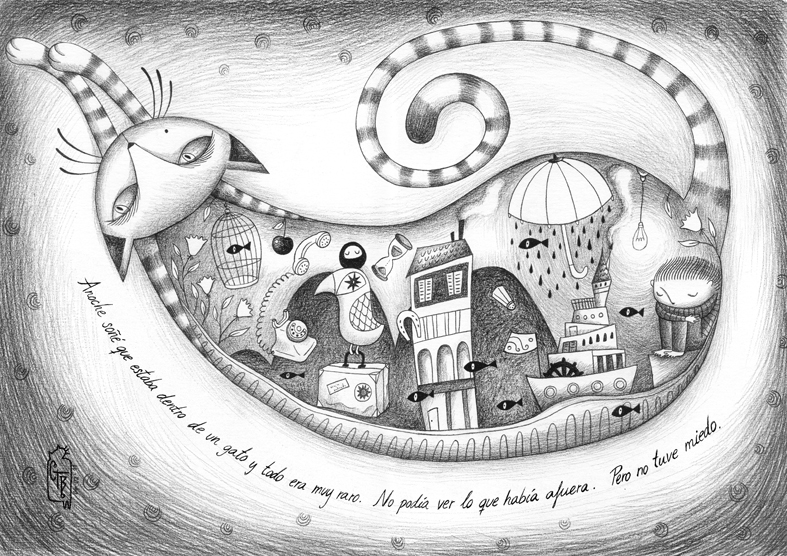 Para hacer el vídeo, podéis inspiraros en el trabajo “dibujando mi futuro” de los alumnos de 4º de Eso del IES as Barxas  (Trabajo con stopmotion)
O este otro, en papel…